Autonomous Inventory Tracking Using Robotic RFID Scanner
By: Nic Burran, Shelby Conway, Brandon Goddard, Caleb Martinez, Jun Qin, and Dustin Snyder
Introduction
Mobile robotic system with RFID scanner
Capable of self-navigating a warehouse and updating inventory database
Help avoid shrink and excess manual labor
[Speaker Notes: Dustin]
Project Goals
General
Robot that can operate autonomously based on landmarks 
Target market value is $3,299.00
Robot Capabilities
Line detection to control movement
Transmit data to a remote server 
Arm with vertical movement to accurately scan shelves of different heights 
RFID Scanner
Detect tags to indicate when inventory is located 
Scan tags to procure pertinent information about the detected inventory
Record data and send information about the inventory to Raspberry Pi
[Speaker Notes: Dustin]
RF Specifications
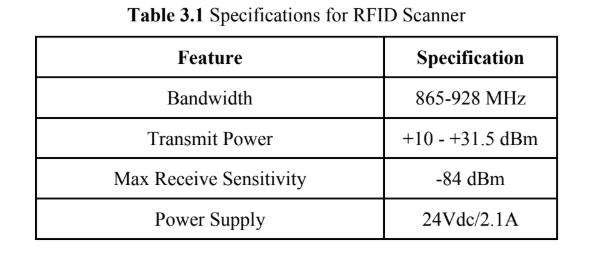 [Speaker Notes: Nic]
Robotic Platform and Arm Specifications
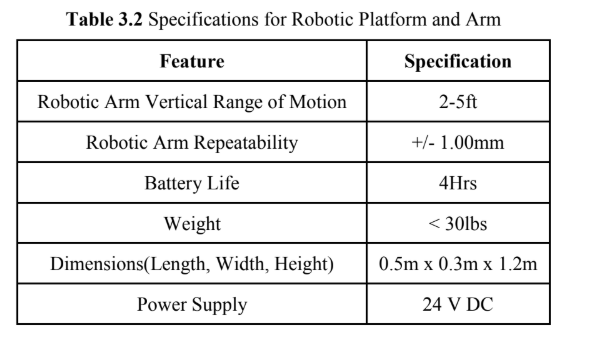 [Speaker Notes: Nic]
Design Approach
Robot will consist of RFID reader, microcontroller, motor control system, and vision system 
A motor controller to power the Raspberry Pi as well as the motors 
Two DC motors for forward locomotion
Stepper motor for vertical motion of the RFID reader 
Pixy 2 camera line tracking program for directing the motion of the robot
[Speaker Notes: Shelby]
Block Diagram of the RFID Robot System
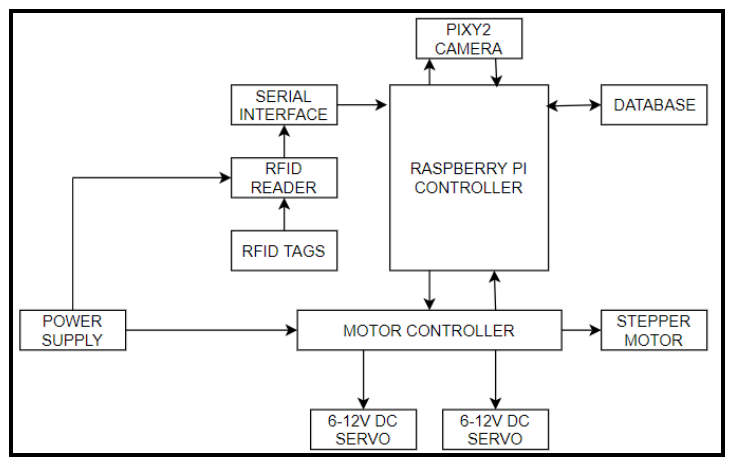 [Speaker Notes: Caleb]
Robot Movement Using Pixy 2 Line Tracking
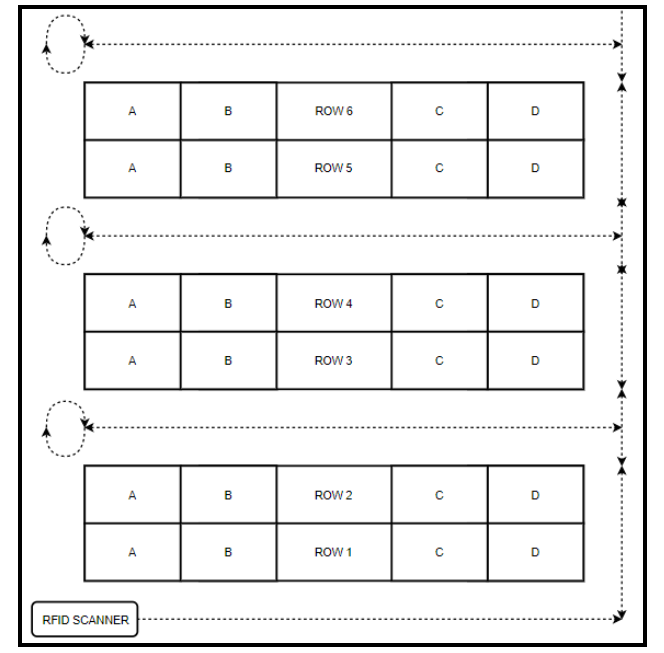 [Speaker Notes: Caleb]
Solution to Finishing Critical Path
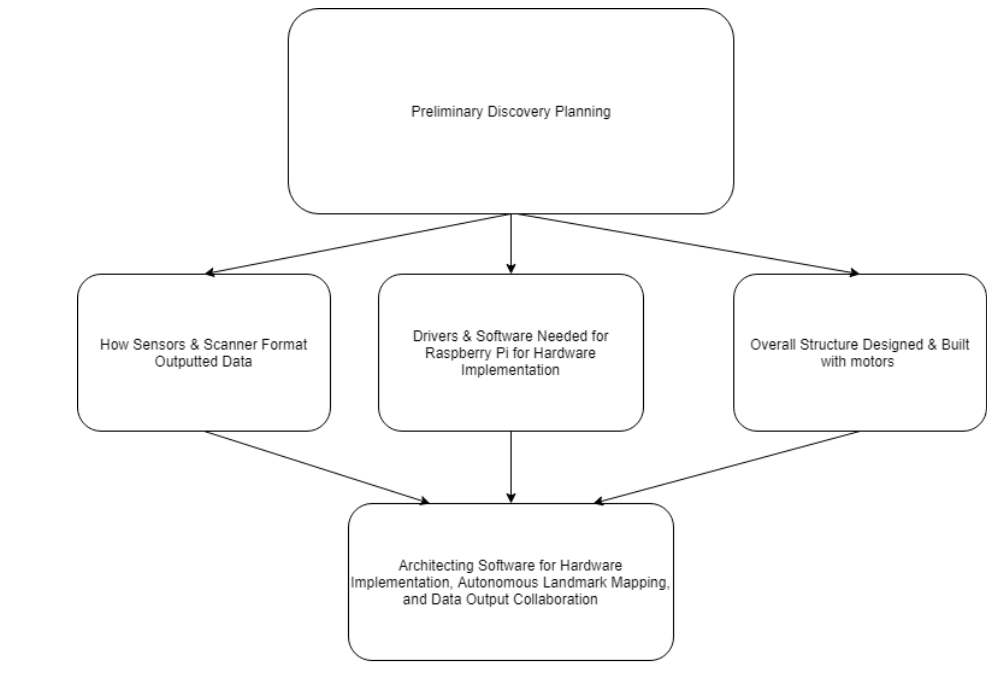 [Speaker Notes: Brandon (talk about software dev and database)]
Schedule
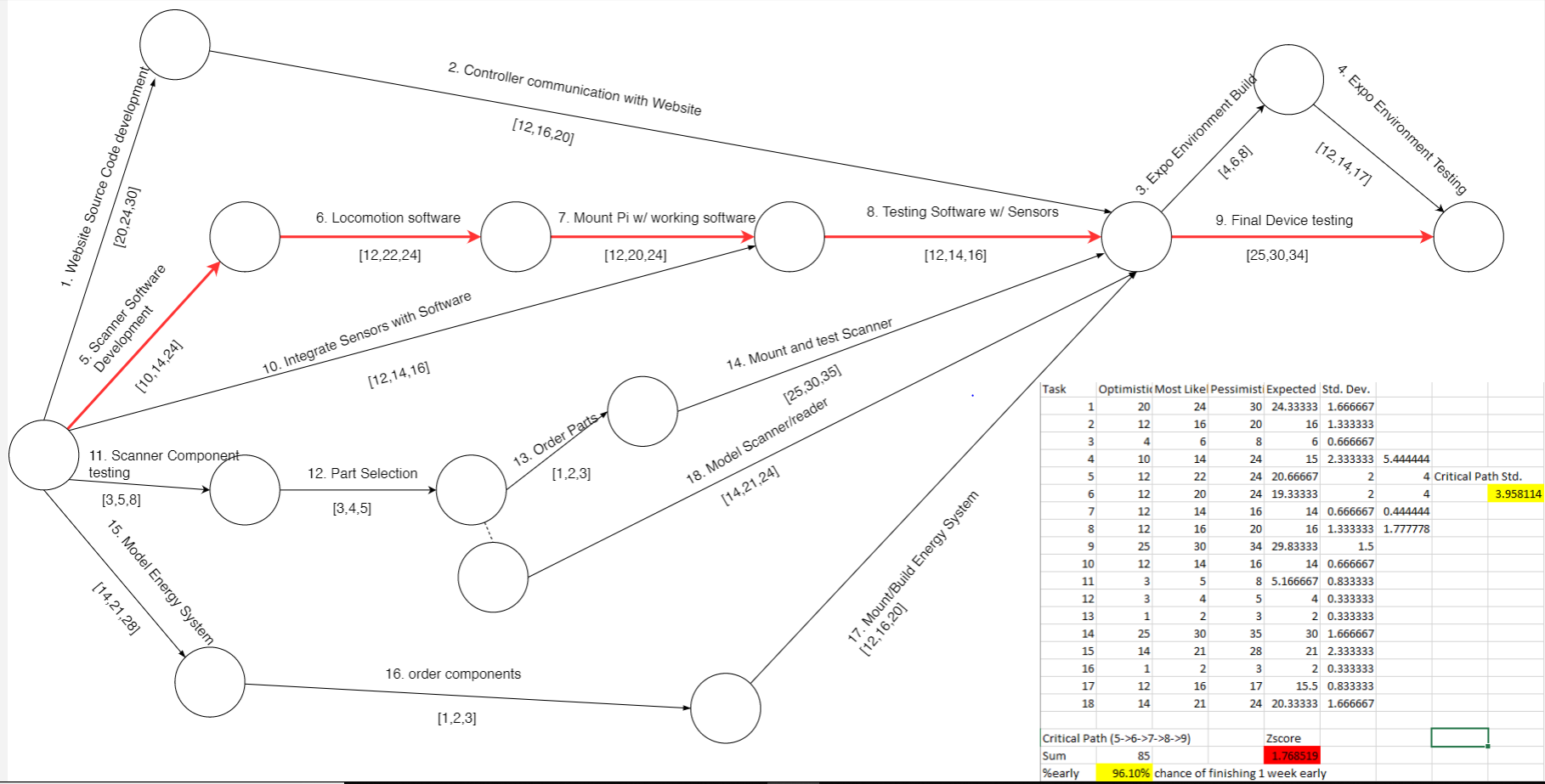 [Speaker Notes: Dustin]
TBD
Weight
	Type of DC motors to support motion of chassis
Power Requirements	Motor power draw + RFID + RPi
RFID
	Tilt/Pan vs Vertical Motion
	Link Budget and Scanning Algorithm
[Speaker Notes: Jun]
Current Status
General 
Jira setup for internal task breakdown and sprint management
Bitbucket setup for code collaboration
Gantt chart for timing of deliverables 
Fall semester roles assigned 
Raspberry Pi 
Database & HTTP server deployed  
Servo motor moved off of pin call
RF Technology
Scanner secured from Dr. Durgin
RF Lab access granted for testing scanner capabilities
[Speaker Notes: Jun]